Fastener Guide
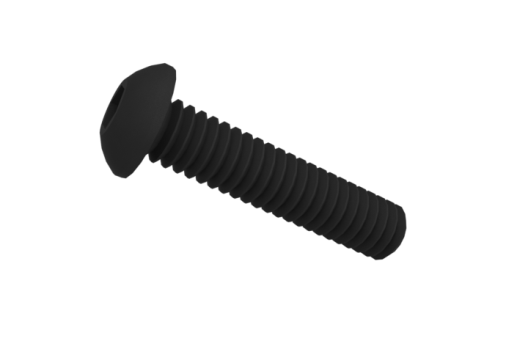 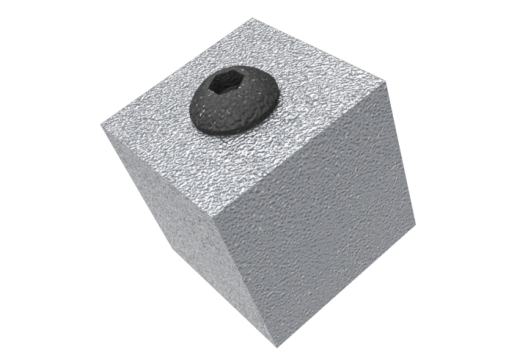 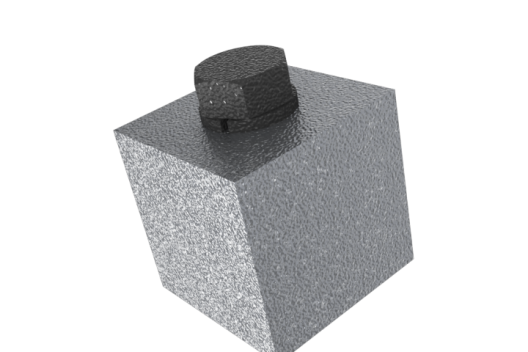 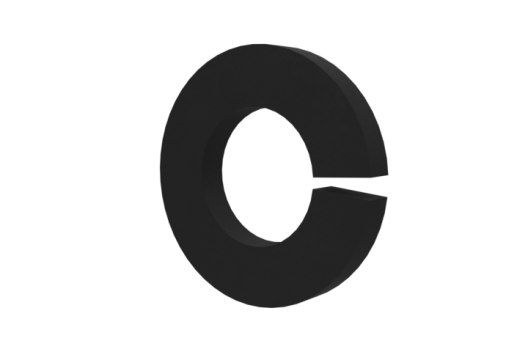 Button Head
Lock Washer, Spring
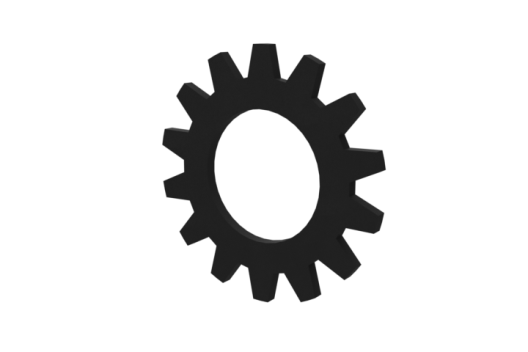 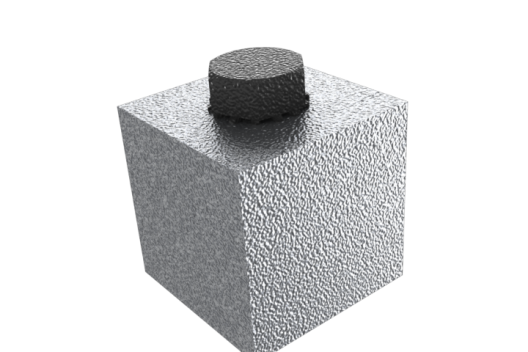 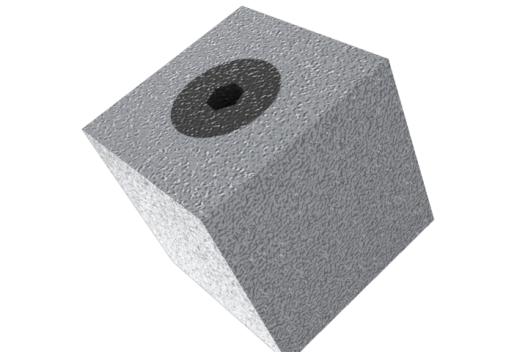 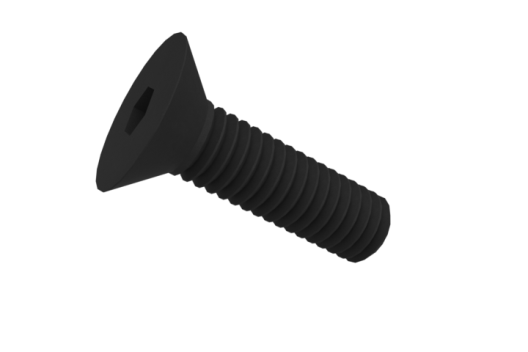 Lock Washer, Star
Flat Head
Fastener Availability
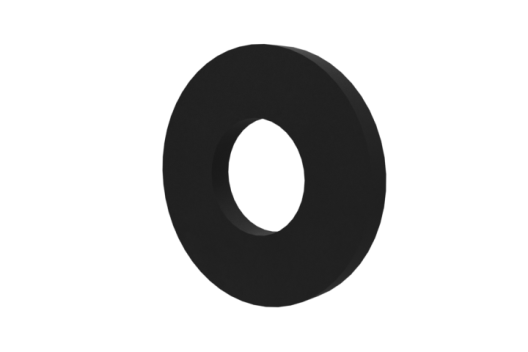 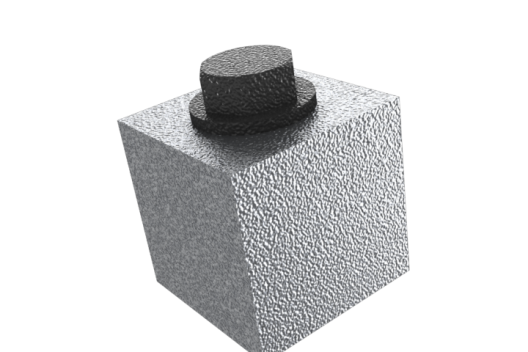 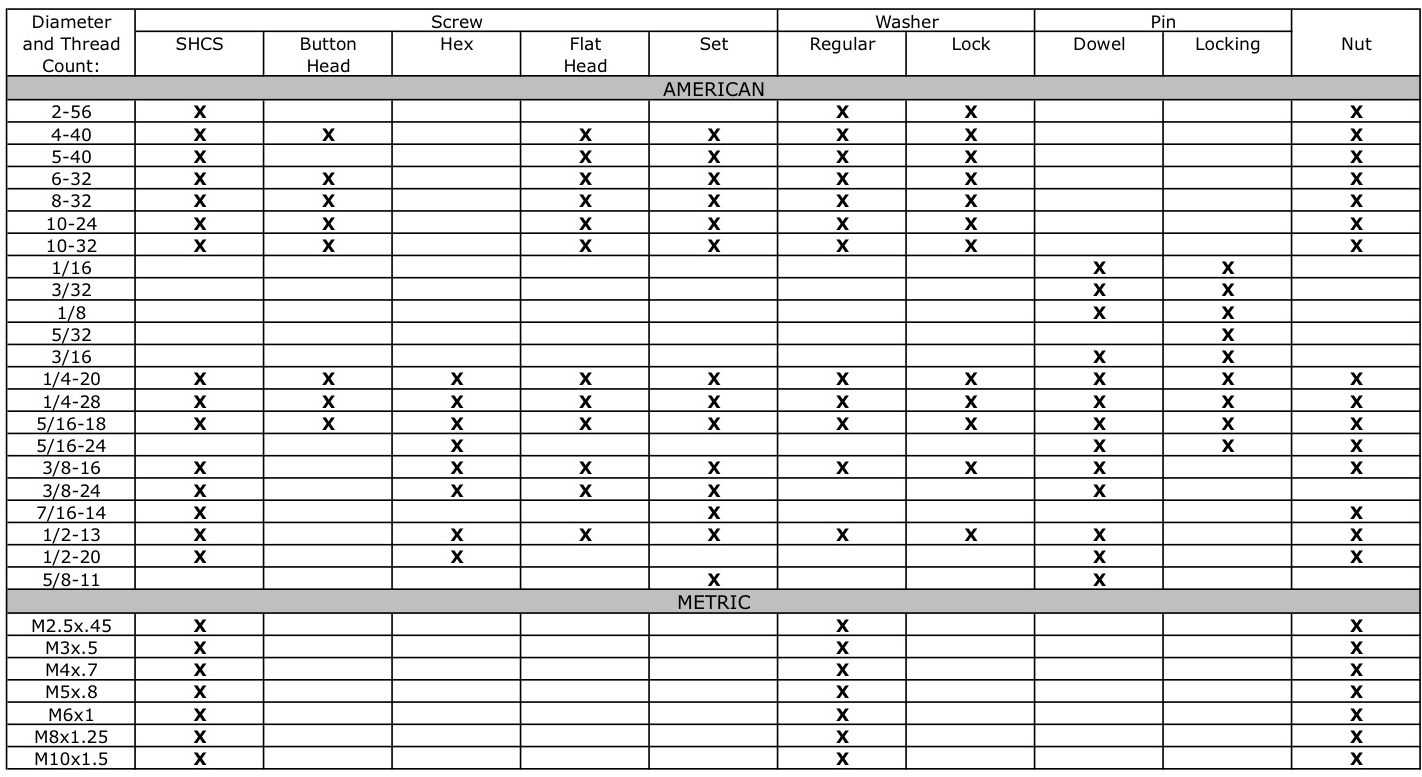 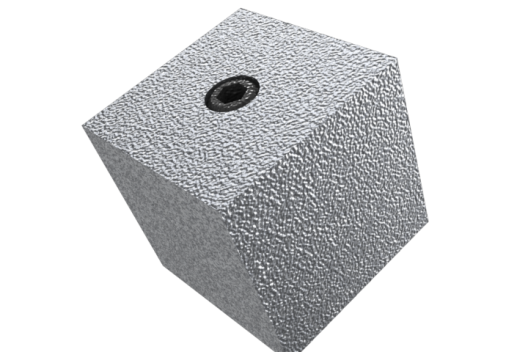 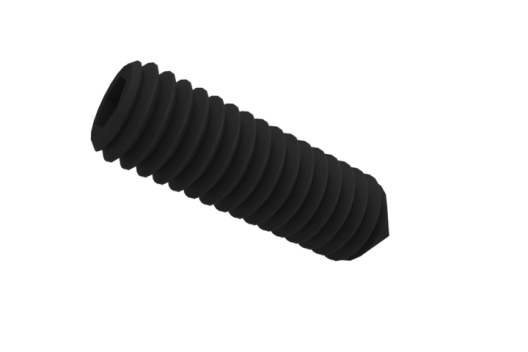 Flat Washer
Set Screw
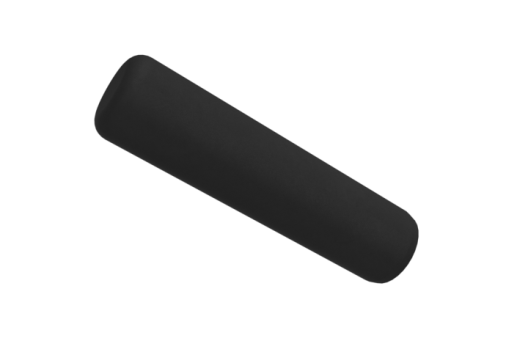 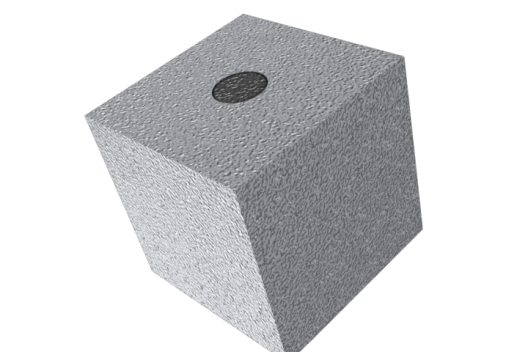 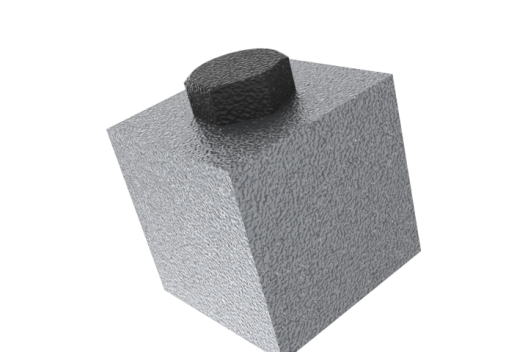 Dowel Pin
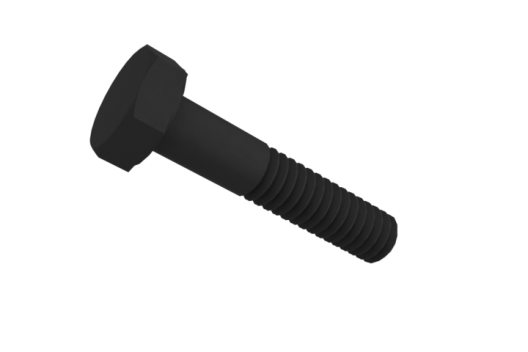 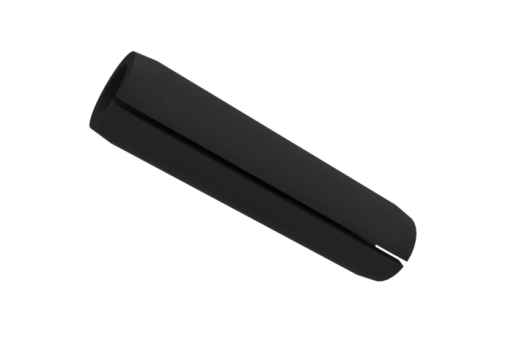 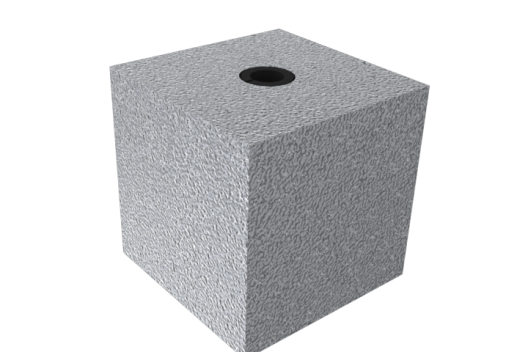 Hex Head
Spring Pin
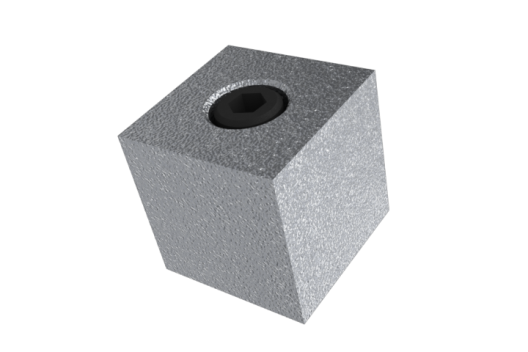 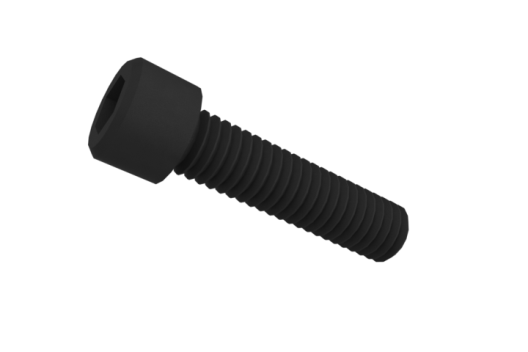 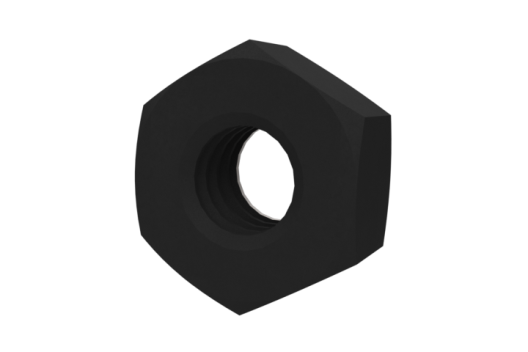 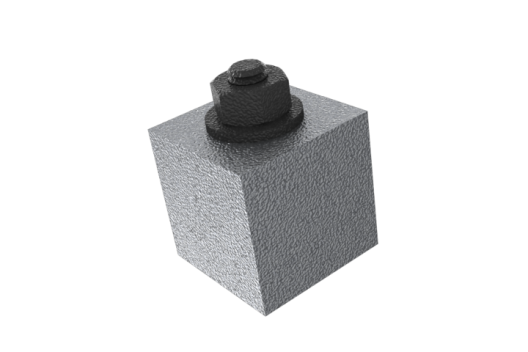 Socket Head
Hex Nut